Werken aan een buurt voor iedereen
Anne-Marie van Bergen 18 oktober 2018
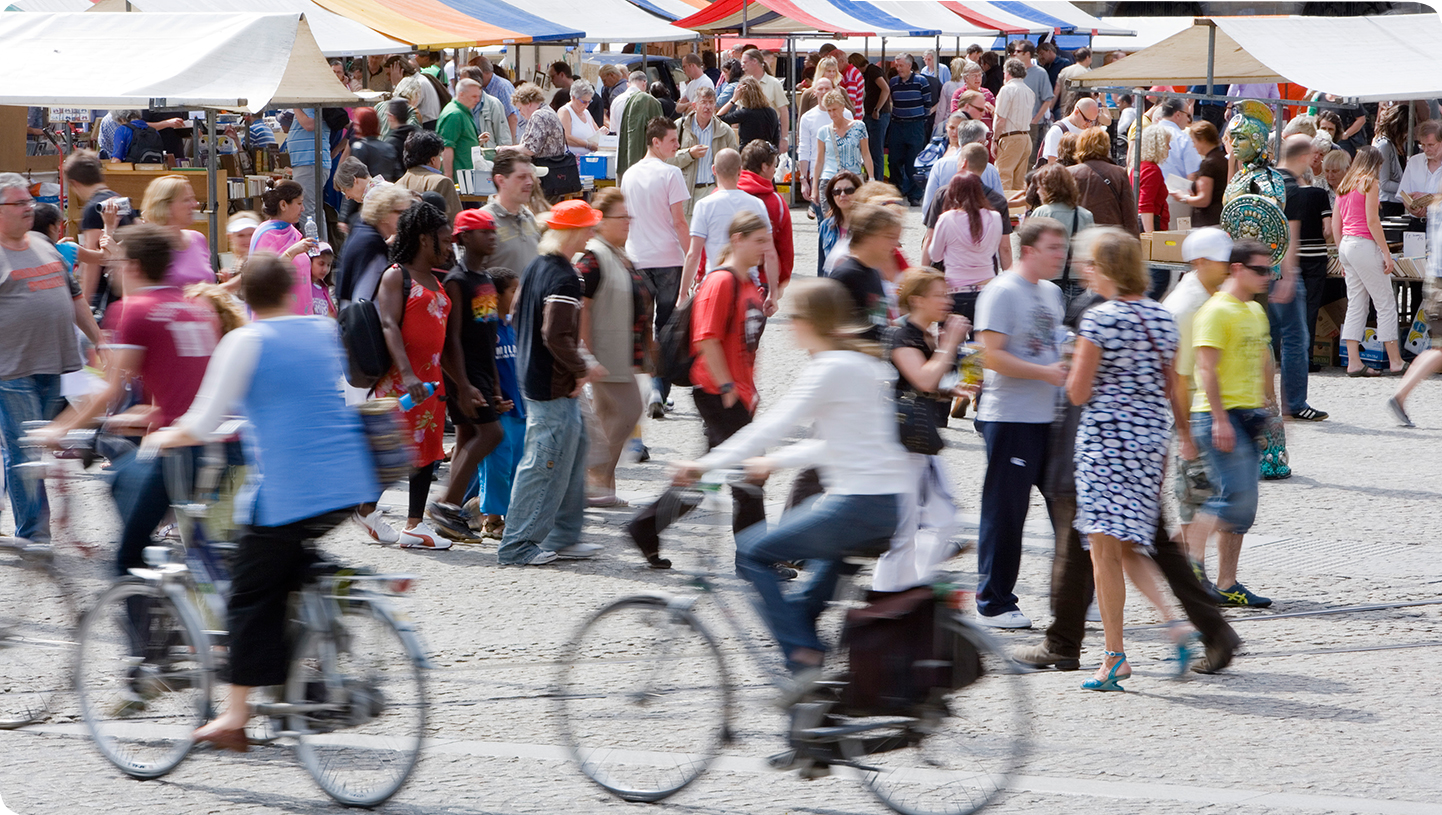 De opgave: plezierig wonen en samenleven voor iedereen
Wonen en bescherming: opgave voor alle gemeenten (2020)

Commissie Dannenberg

Basis: woningen en zorg, vaak al geregeld

Kwaliteit van leven pas als iemand echt landt in de wijk:
Weten wat er is
Welkom/ontvangst
Wat is nodig voor iemand zelf
Een zinvol leven: autonomie, verbondenheid en ontplooiing








ruimte voor eigen regie, inzet ervaringsdeskundigheid 
steun en groeimogelijkheden op alle levensgebieden 
    (wonen, werken, leren, inkomen, contacten, hobby's, opvoeding,
     zingeving, gezondheid)
randvoorwaarden: veiligheid, materiële zekerheid, een woning
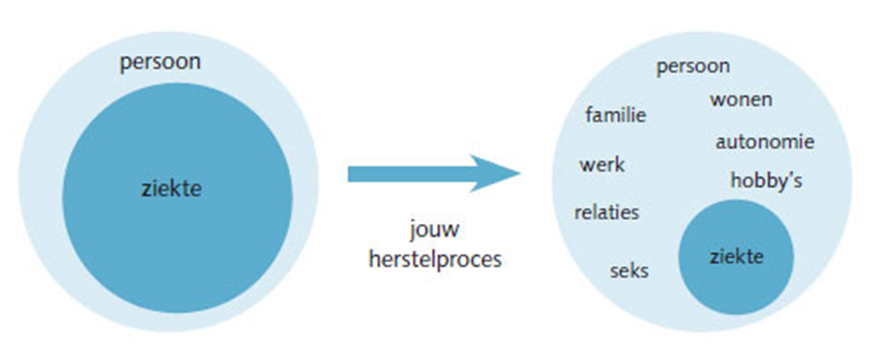 Wat is nodig: voorwaarden in omgeving
Dit vraagt:
Een buurt ‘voor iedereen’
Beschikbaarheid professionele ondersteuning

Bestuurlijk draagvlak, gezamenlijke visie, enthousiasme en lef.
Samen leren en vooral: GEWOON DOEN!
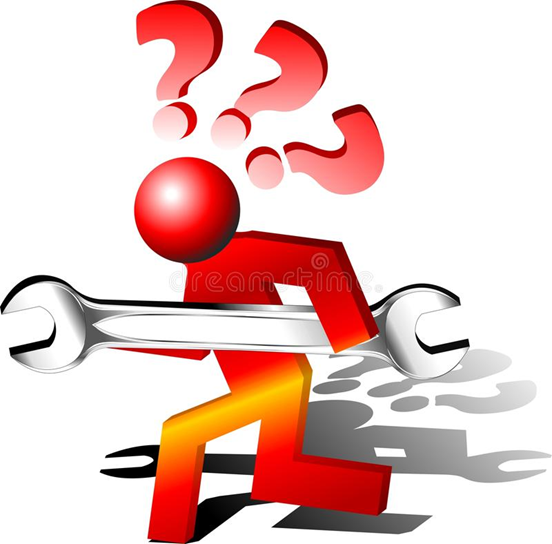 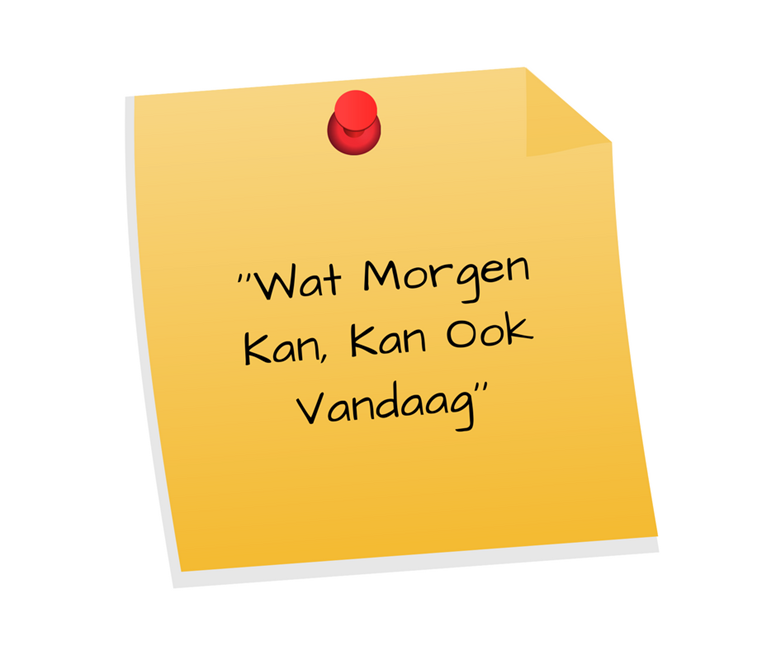 Een buurt voor iedereen
* inzet ervaringsdeskundigen

	* ruimte en steun voor 
	  actieve inwoners

	* aanwezige ‘hulpbronnen’ actief 
	   betrokken;  “kwartiermaken”

	* basisvoorzieningen op peil

	* informatie- en inlooppunten

	* anti stigma-activiteiten
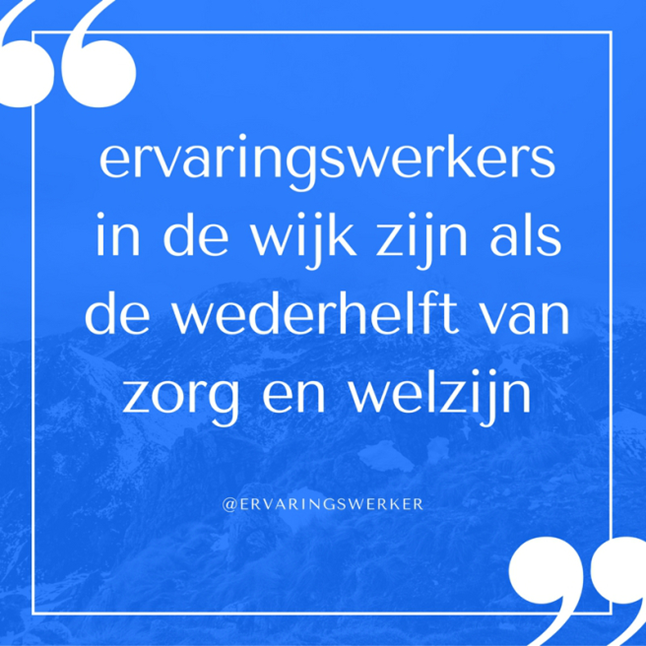 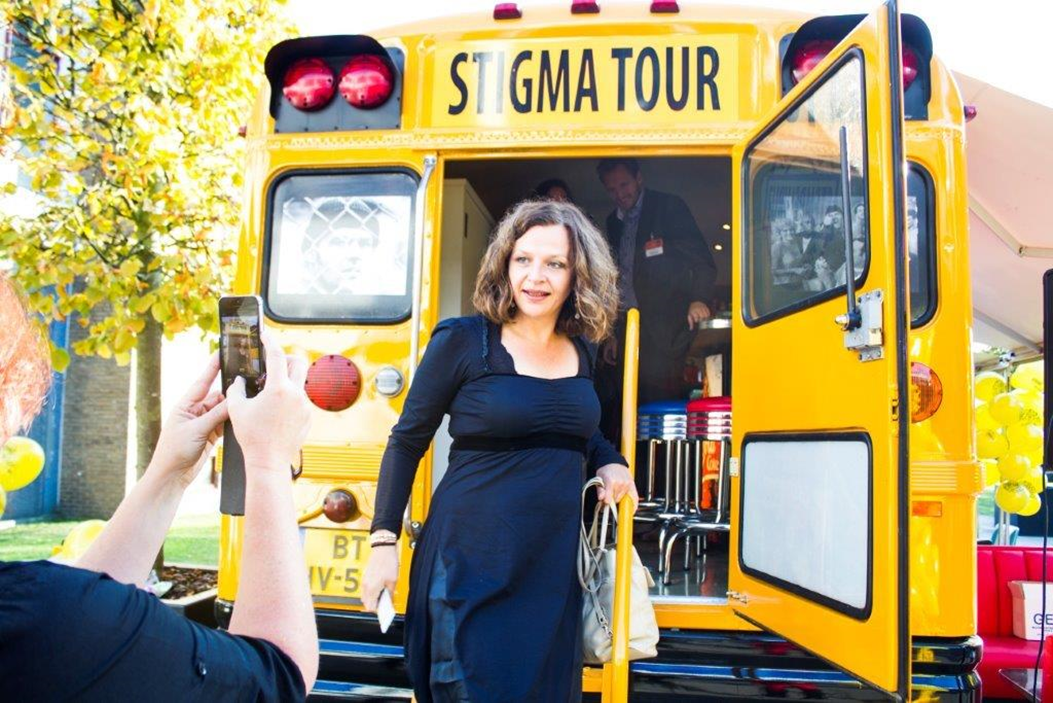 Beschikbaarheid professionals
kennis

houding en bejegening

samenwerking

24/7 beschikbaarheid
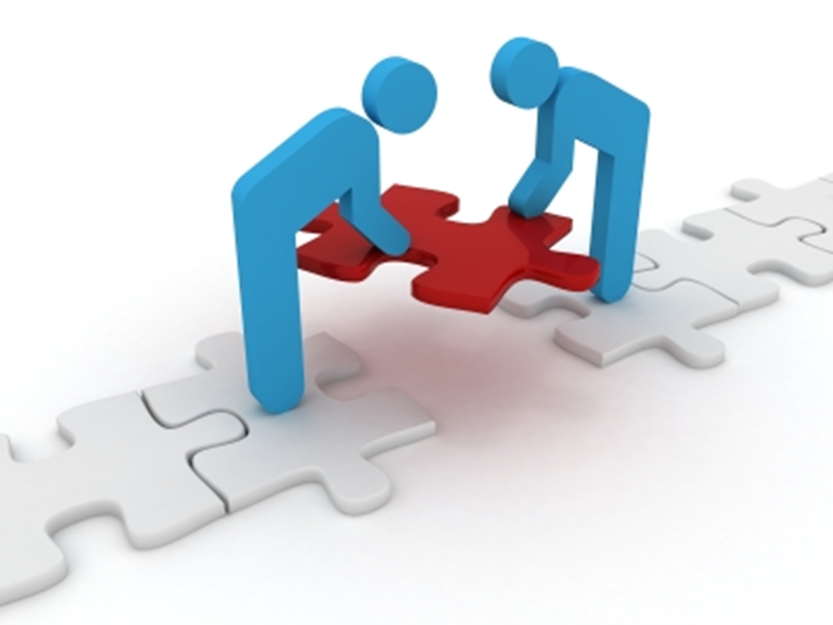